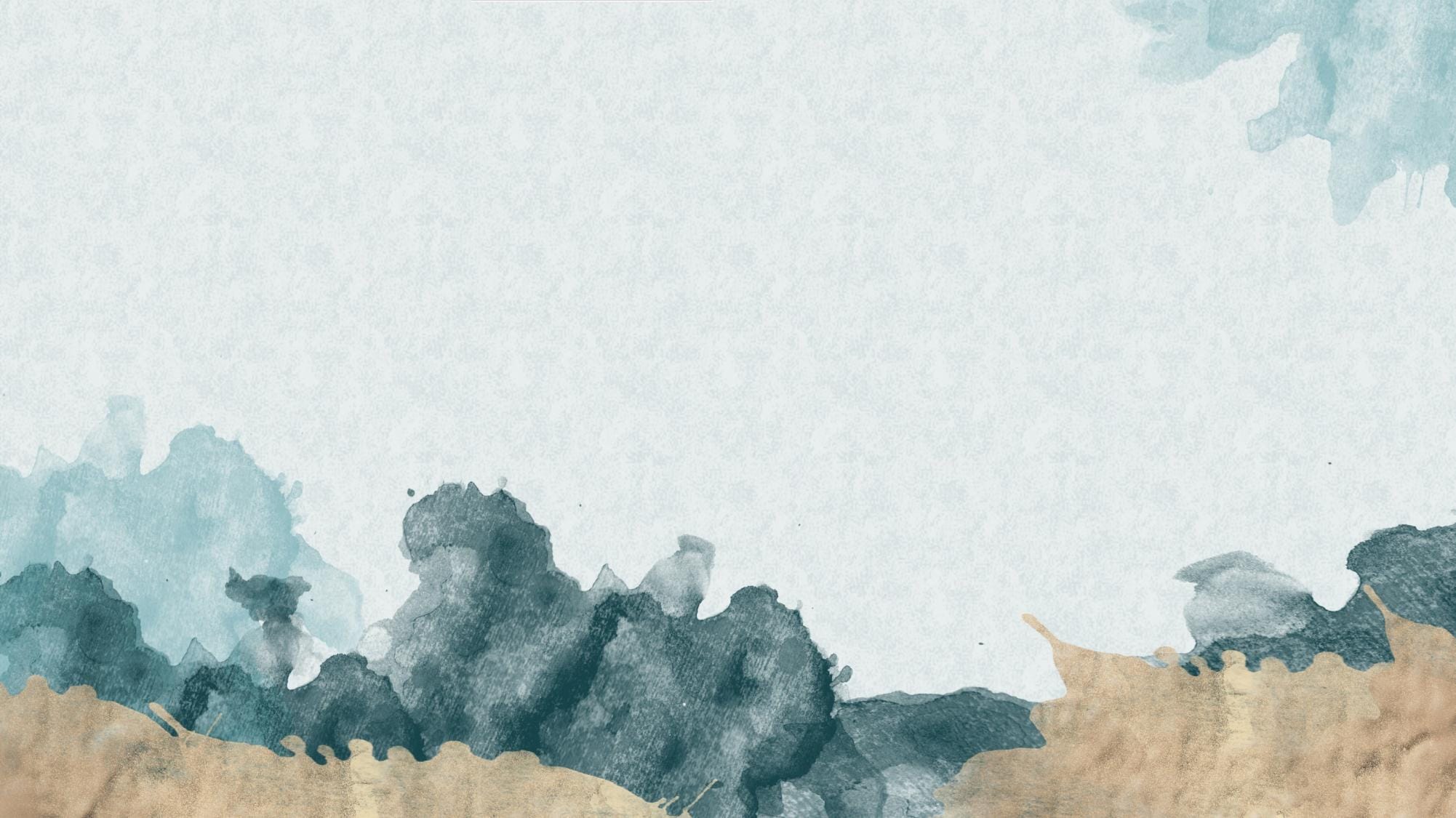 ADD YOUR TITLE,ADD YOUR TITLE.
ADD YOUR TITLE,ADD YOUR TITLE.
第五章 会计账簿
第二节 账簿使用规则
时间
地点
点击输入
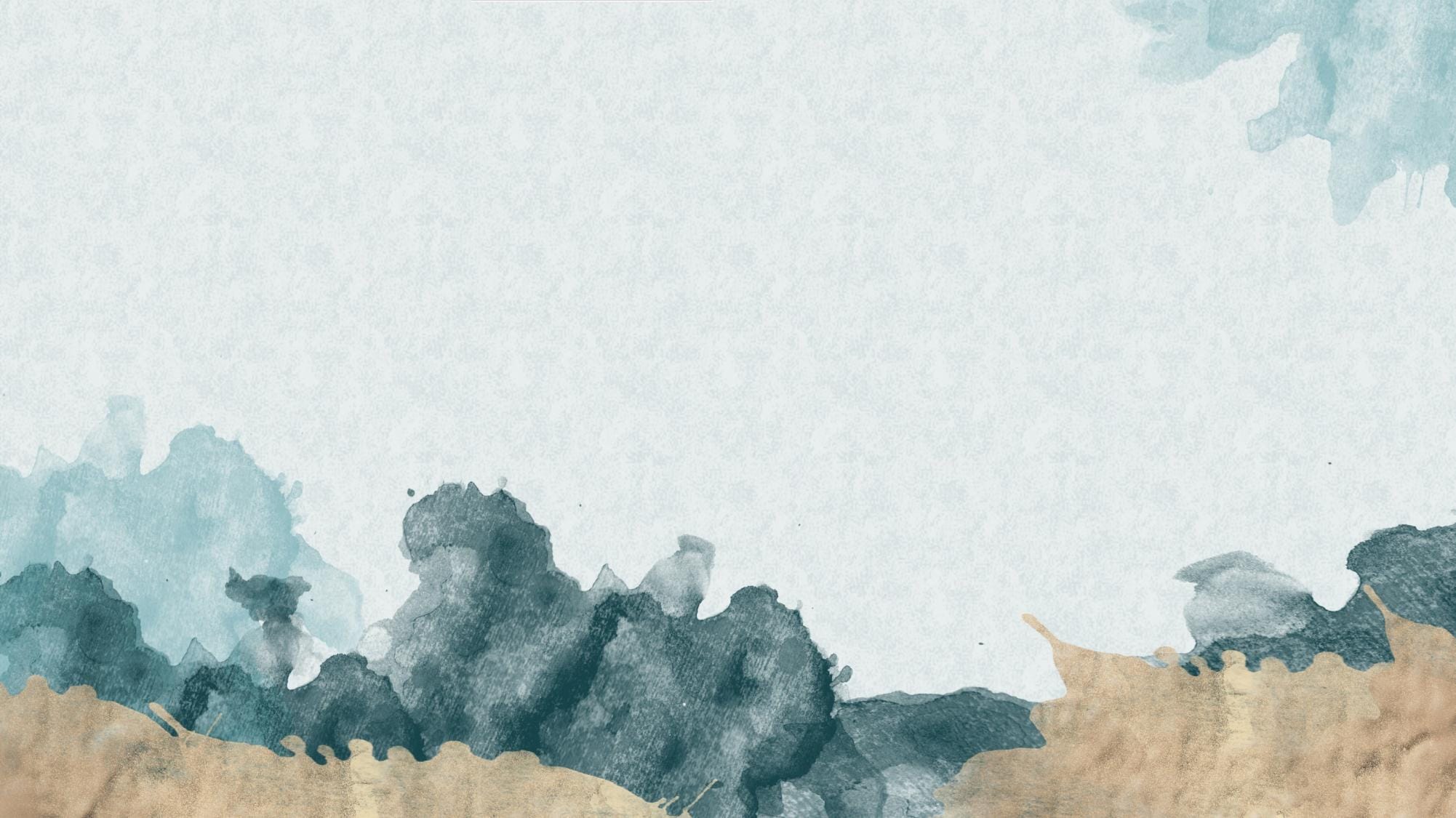 PART 02
第二节 账簿使用规则
行业PPT模板http://www.1ppt.com/hangye/
content
目录
一、账簿的启用规则
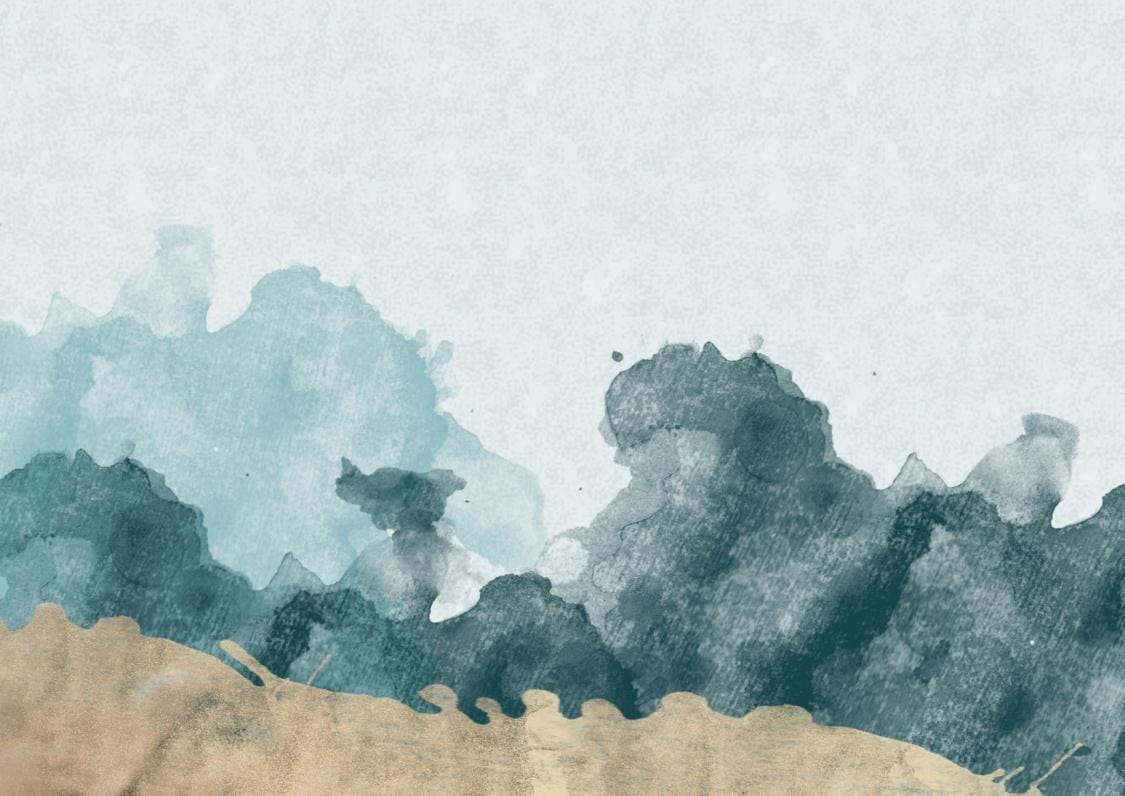 二、账簿的登记规则
03标题文字
Loem ipsum dolor sameman tanam casectetur adipiscing elit tamam dalam qoue sampe. dolor sameman
04标题文字
Loem ipsum dolor sameman tanam casectetur adipiscing elit tamam dalam qoue sampe. dolor sameman
登记账簿是会计核算的内容之一，为保证会计核算资料的及时提供和内在
质量，在手工会计核算方式下，使用账簿时必须遵循有关原则，认真地做好账
簿登记工作。账簿应具备封面、扉页和账页三大基本内容，具体如下：
封面
01
①账簿名称
②记账单位名称
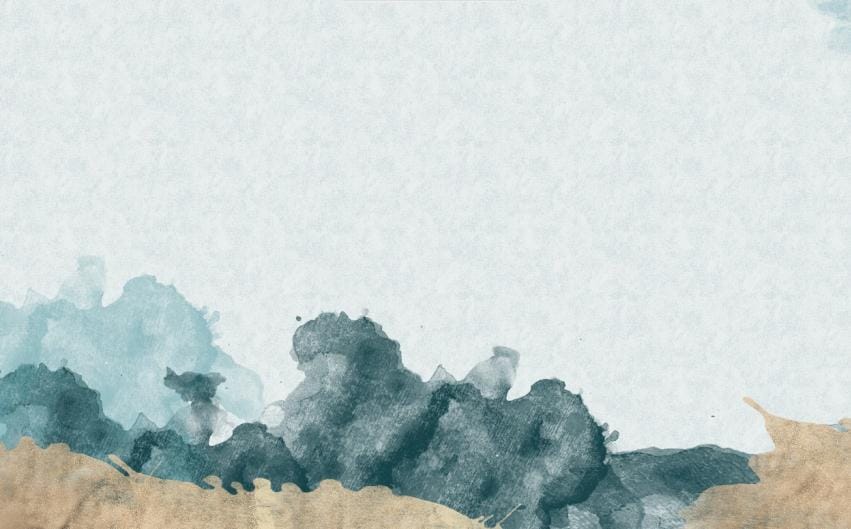 扉页
02
①账簿名称、编号、页数、启用日期、经管人员姓名及交接记录
②账户目录
③主管会计人员签章
03
账页
①账户名称、总页数和分页数
②经济业务内容
③记账日期栏、凭证种类及号数栏、摘要栏、借贷方金额栏、余额方向栏、余额栏
一、账簿的启用规则
为了保证账簿记录的合法性和会计资料的完整性，明确记账责任，在启用会计账簿时，应在账簿封面上写明账簿名称和单位名称。在账簿扉页上附有账簿使用登记表，内容主要包括账簿页数、启用日期、相关责任人员签章，并加盖单位公章。记账人员或者会计机构负责人、会计主管人员在调动工作时，应当注明交接日期、接办人员或监交人员姓名，并由交接人员签名或盖章，以明确双方经济责任。
       使用订本式账簿，应当从第一页到最后一页顺序编写页数，不得跳页、缺号。使用活页式账页，应按账户顺序编号，并定期装订成册。装订后再按实际使用的账页顺序编写页码。另加目录，记明每个账户的名称和页次。
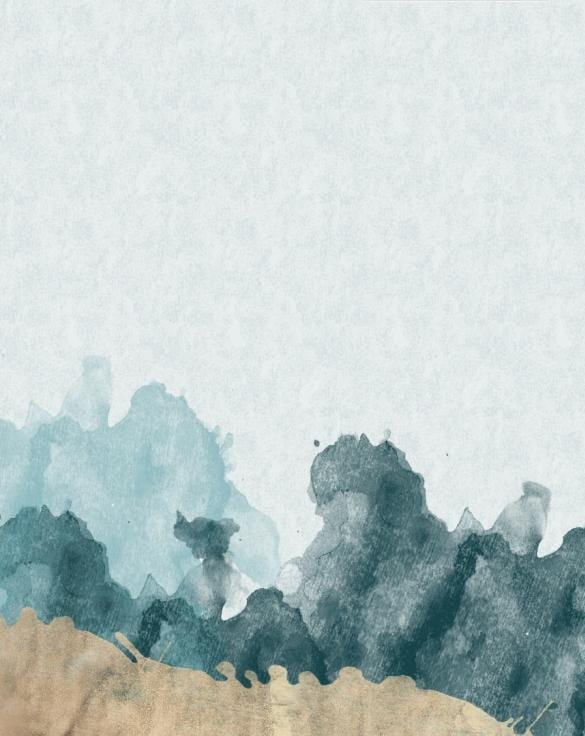 实现会计信息化的企业，记账操作员发出“记账”指令，系统自动进行记账处理，无须人工干预。
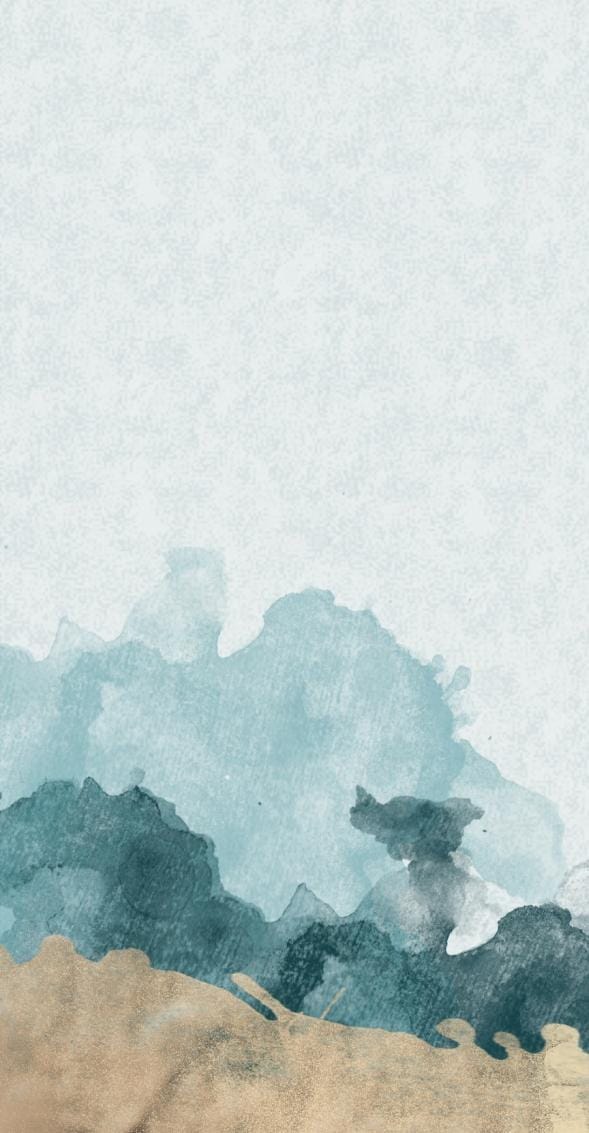 二、账簿的登记规则
账簿记录是否客观、准确，内容是否清楚、完整，直接影响到会计核算的顺利进行和会计资料的质量，也影响到会计职能作用的正常发挥。
       因此，会计人员在登记账簿时必
须遵循以下规则：
（一）登记及时
会计人员必须根据审核无误的会计凭证，及时完成登账工作，不得拖延、迟办。工作积压易造成漏记、错记，导致资料在传递、使用、分析中的障碍。
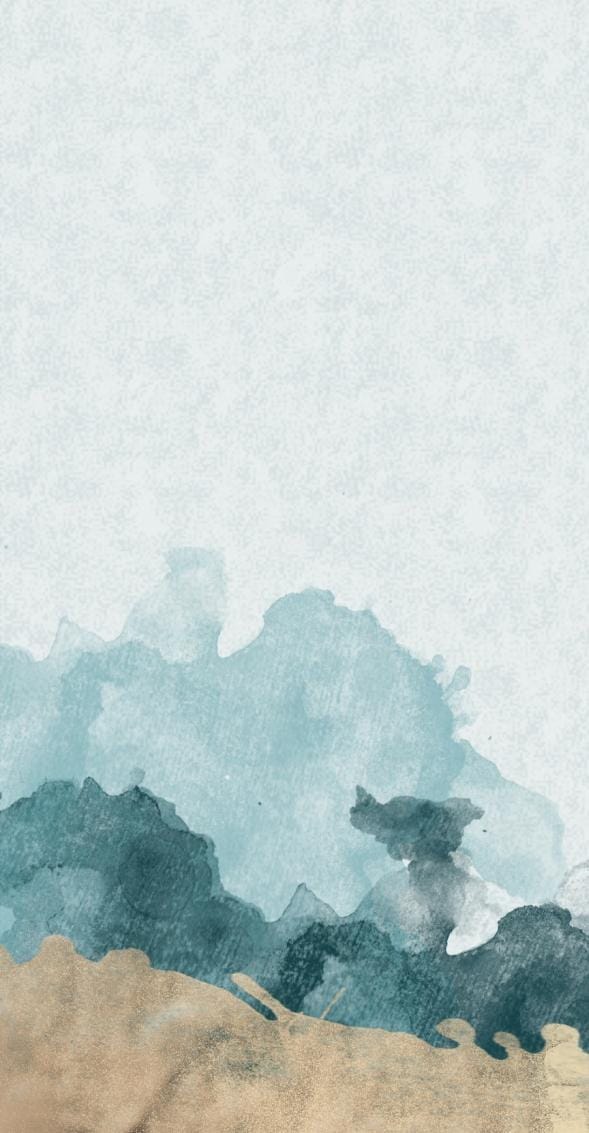 二、账簿的登记规则
（二）内容准确、清楚、完整，并标明记账符号
       登记账簿时，必须将记账凭证的填写日期、种类和编号、经济业务内容摘要、金额和其他有关资料逐项填写入账。同时，每当一笔经济业务登账完毕，要在相应的记账凭证上签名或者盖章，并注明账簿的页码或用“√”符号表示已登记入账，以防止重记、漏记、便于查阅、核对。

（三）一般使用蓝黑墨水笔填写，特殊记账使用红色墨水笔
       登记账簿必须使用蓝黑或者碳素墨水笔书写，不得使用铅笔或圆珠笔（银行的复写账簿除外）。红色墨水笔必须按照规定使用，例如，画线、改错，或用红色墨水笔填制红字记账凭证冲销错误记录；在不设借贷等栏的多栏式账簿中，登记减少数；在三栏式账簿中，如未印明余额方向，在余额栏内登记负数余额；根据国家规定可以用红字登记的其他会计记录。
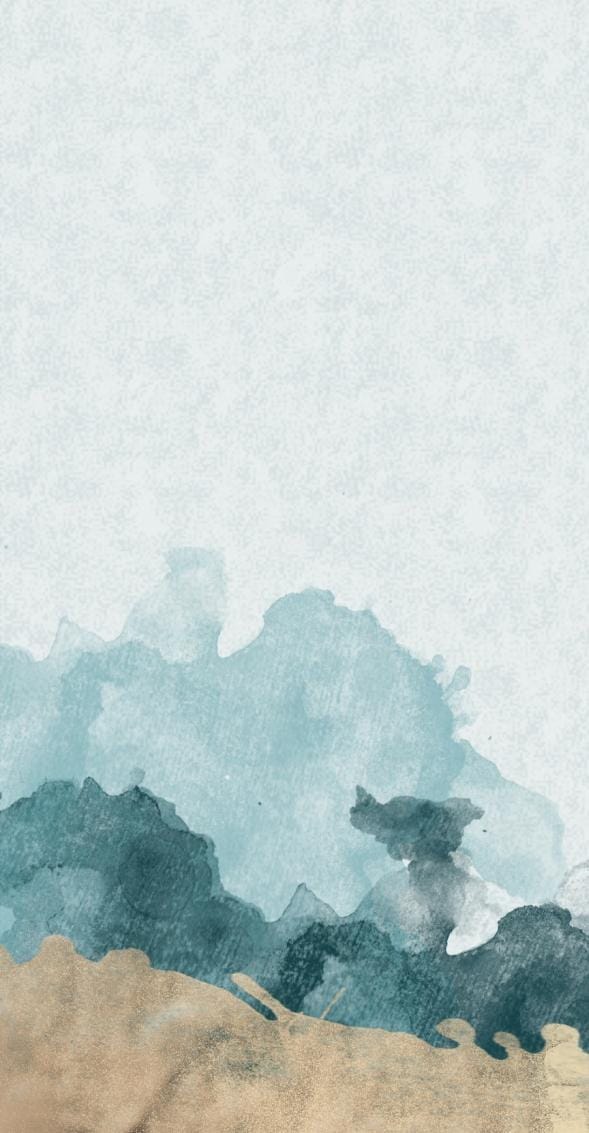 二、账簿的登记规则
(四）文字与数字间留空
账簿上记录的文字必须清晰、喘正，摘要内容清楚、简洁明了；数字书写要规范化，并排列整齐，大小一致，上下位置对齐。文字、数字书写时，不占满格，紧靠本行底线，一般应占1/2格。
五）顺序、连续登记
各种账簿必须按照编定的页次，连续记录，不得隔页、跳行。如不慎发生隔页、跳行，应将空页或空行画线注销，或者注明“此行空白”或“此页空白”字样，并由记账人员在空白处签名或盖章。
（六）结出余额
凡需结出余额的账户，结出余额后，应当在“借或贷”等栏内写明“借”或“贷”等字样。没有余额的账户，应当在“借或贷”等栏内写“平”字，并在余额栏内的“元”位上用“0”表示。现金日记账和银行存款日记账必须逐日结出余额。
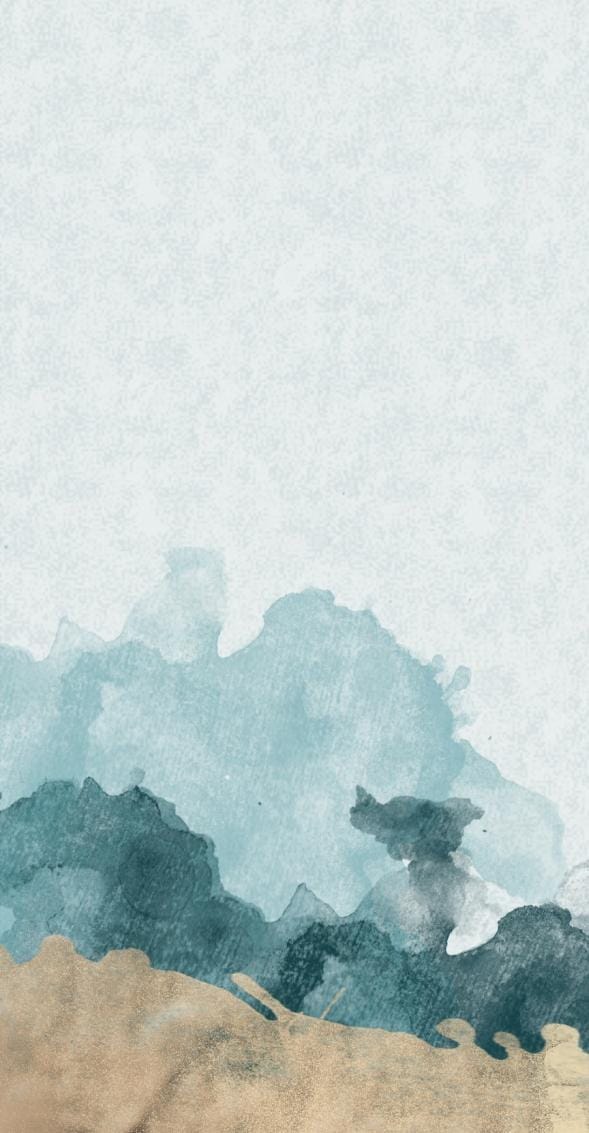 二、账簿的登记规则
（七）过次承前
每一张账页记录结束，转入下一页登记，在本账页最末一行和下一张的第一行办理转页手续。即在本账页最末一行加计本页借方、贷方发生额合计并结出余额，在“摘要”栏内注明“过次页”，同时将计算出的借、贷方发生额合计和余额记入下一页的第一行内的“借方”“贷方”和“余额”栏内，并在“摘要”栏注明“承前页”。办完转页手续后，再开始登记经济业务，以保证账簿记录连续进行，相互衔接。
（1）对需要结计本月发生额的账户，结计“过次页”的本页合计数应当为自本月初起至本页末止的发生额合计数。
（2）对需要结计本年累计发生额的账户，结计“过次页”的本页合计数应当为自本年初起至本页末止的累计数。
(3）对既不需要结计本月发生额也不需要结计本年累计发生额的账户，可以只将每页末（倒数第二行）的余额结转次页。
二、账簿的登记规则
（八）按规定更正错账
账簿记录如果发现错误，不得随意涂改，更不能刮擦、挖补或用涂改工具更改或消除字迹。发现错误后，应及时查找原因。根据错账的具体内容，按照规定的手续和更正错账的方法予以更正。.
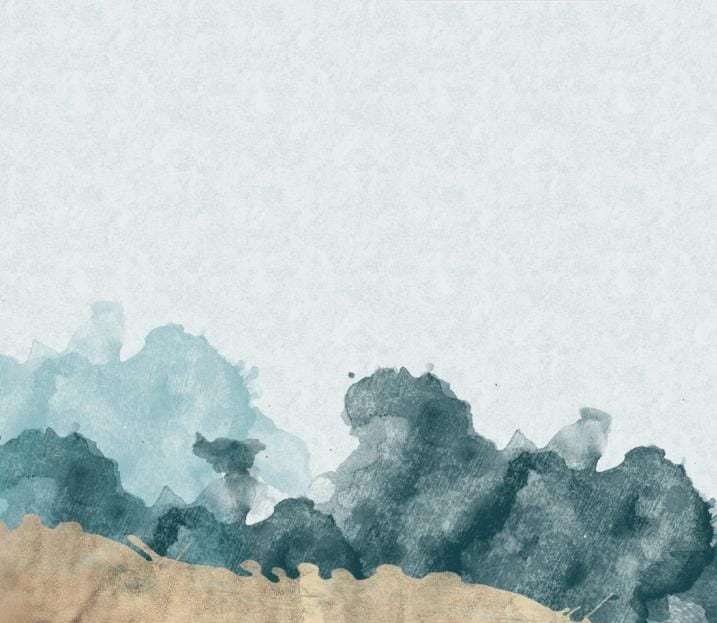 技能园地
为了防止在账簿记录中更正错误引起连锁反应（一个数字改动了，与之有关的其他数字都随之改动)，除月末和转页这两种情况下，其他时候登记账簿（除日记账外），都不要用蓝黑墨水笔结出余额。对需要及时了解的账户余额，应用铅笔写在余额栏，这样就可以避免更正错误时的连锁反应。
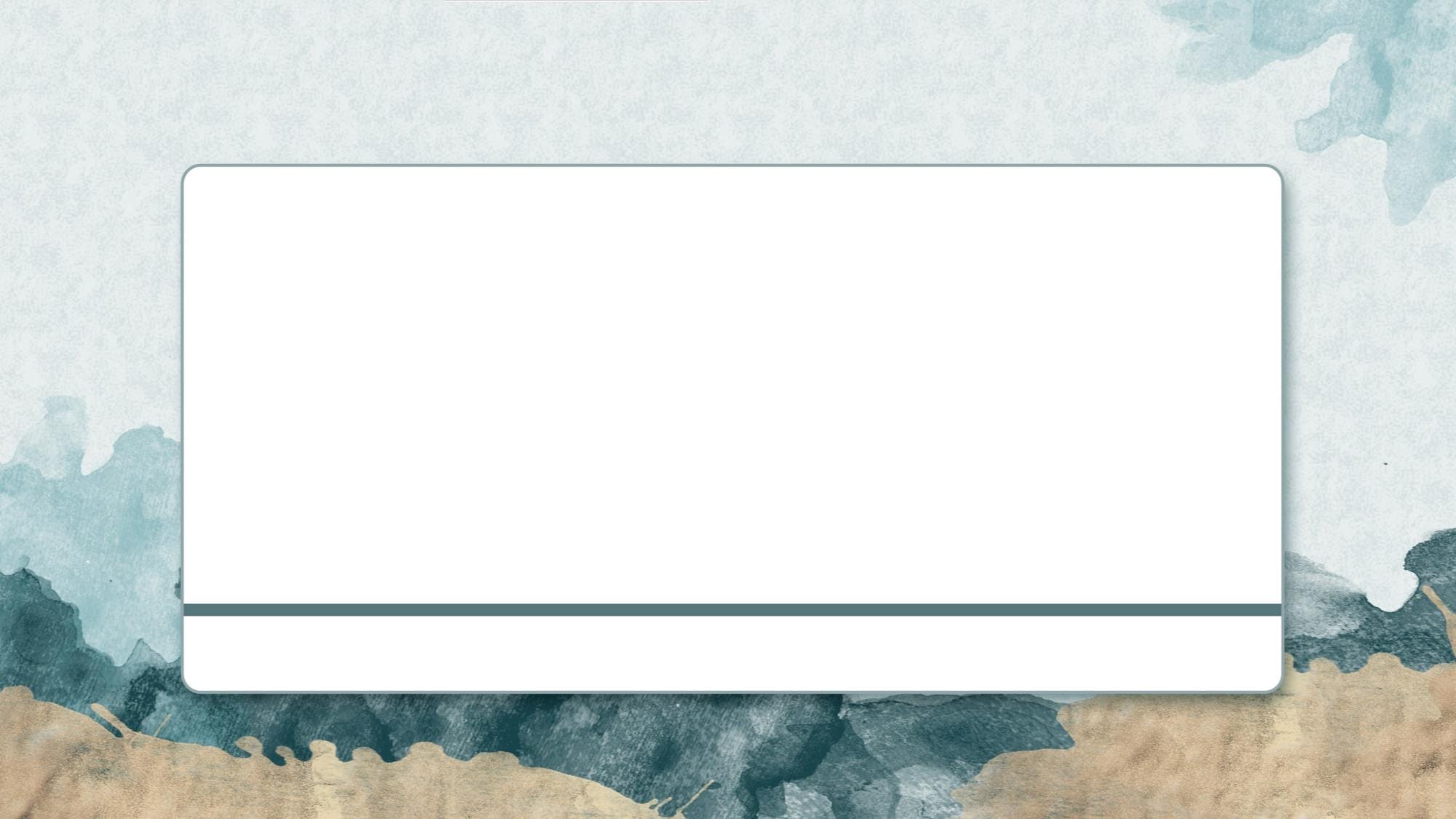 结束